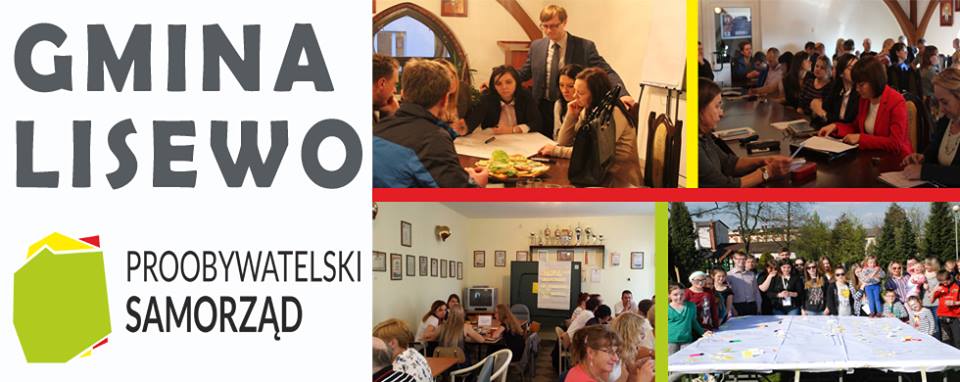 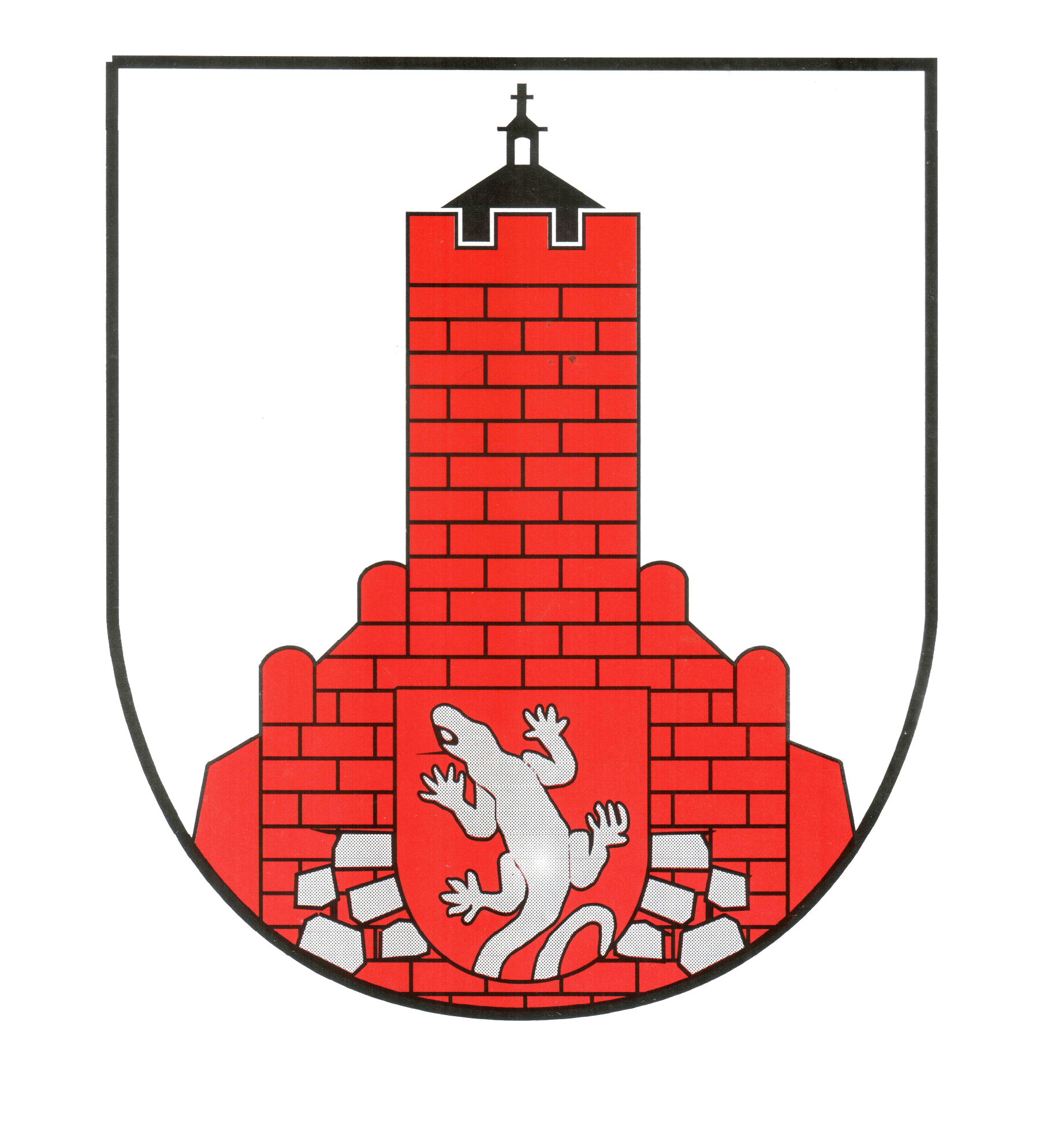 Sprawozdanie z działalności wójta
Lisewo, 27.03.2019 r.
21.02.2019 – 04.03.2019
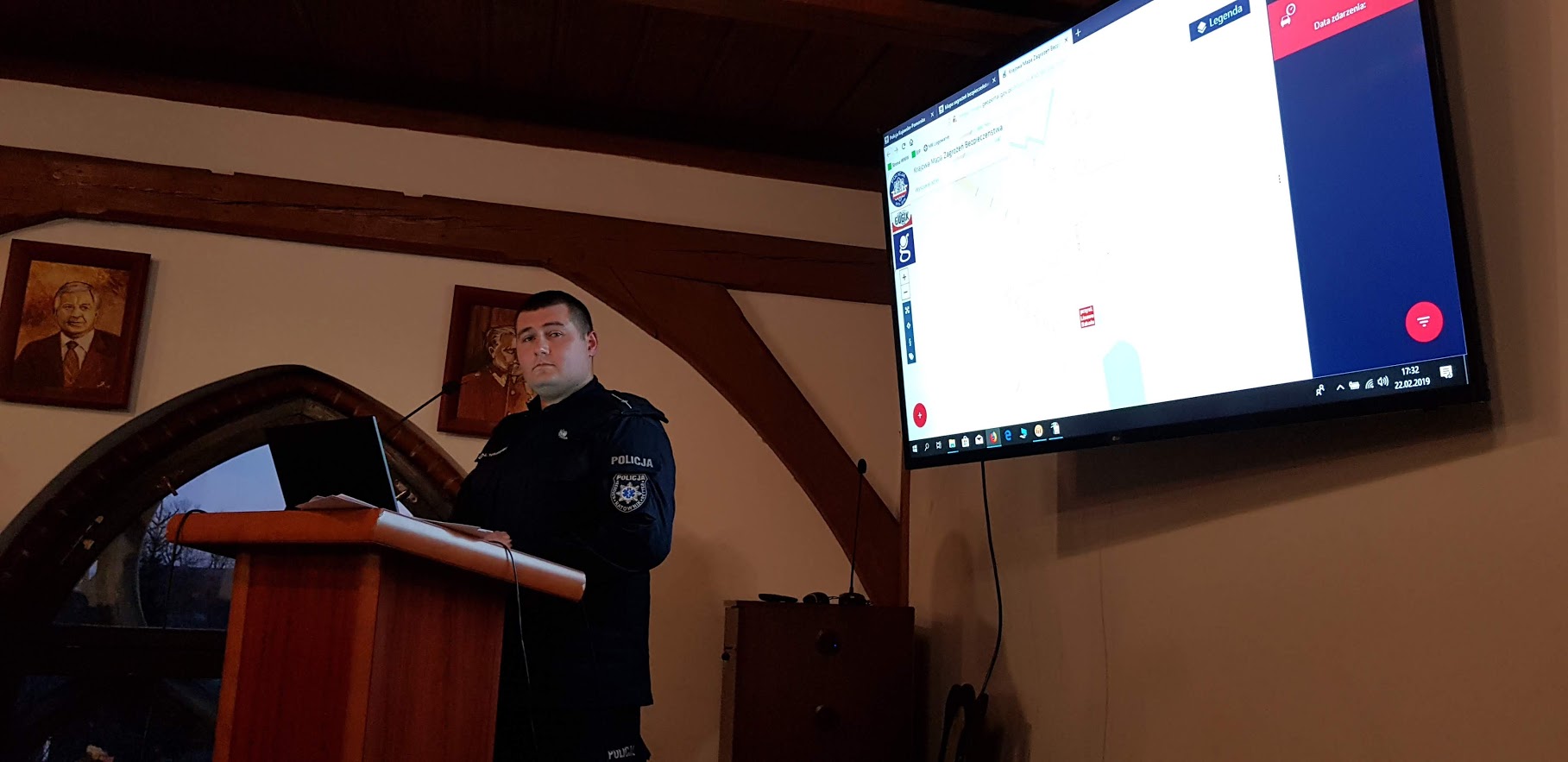 21.02.2019 Spotkanie ws. Projektu Działaj Lokalnie
 22.02.2019  Jubileusz 10-lecia ZAZ
			    Konsultacje z policją
 23.02.2019  Biegi szkółek kolarskich
 25.02.2019  Spotkanie z mieszkańcami Kamlarek
 26.02.2019 Powiatowa Gala Mistrzów Sportu 
 27.02.2019 Spotkanie z Prezesem koła PZW
			    Klub Aktywnego Mieszkańca
28.02.2019 Podpisanie Aktu notarialnego z Energa 			         Operator
04.03.2019 Szkolenie w Regionalnej Izbie Obrachunkowej
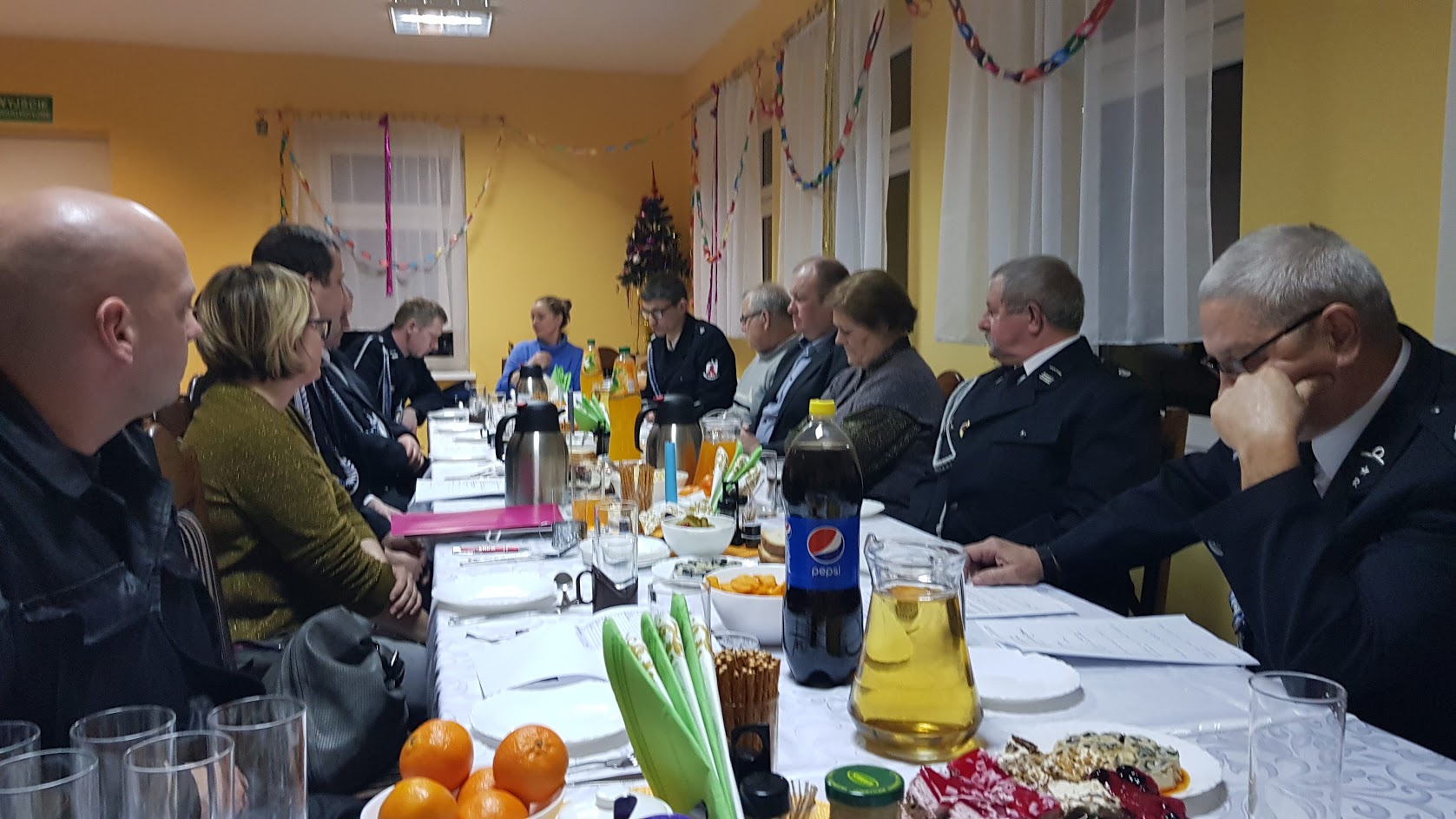 05.03.2019 – 15.03.2019
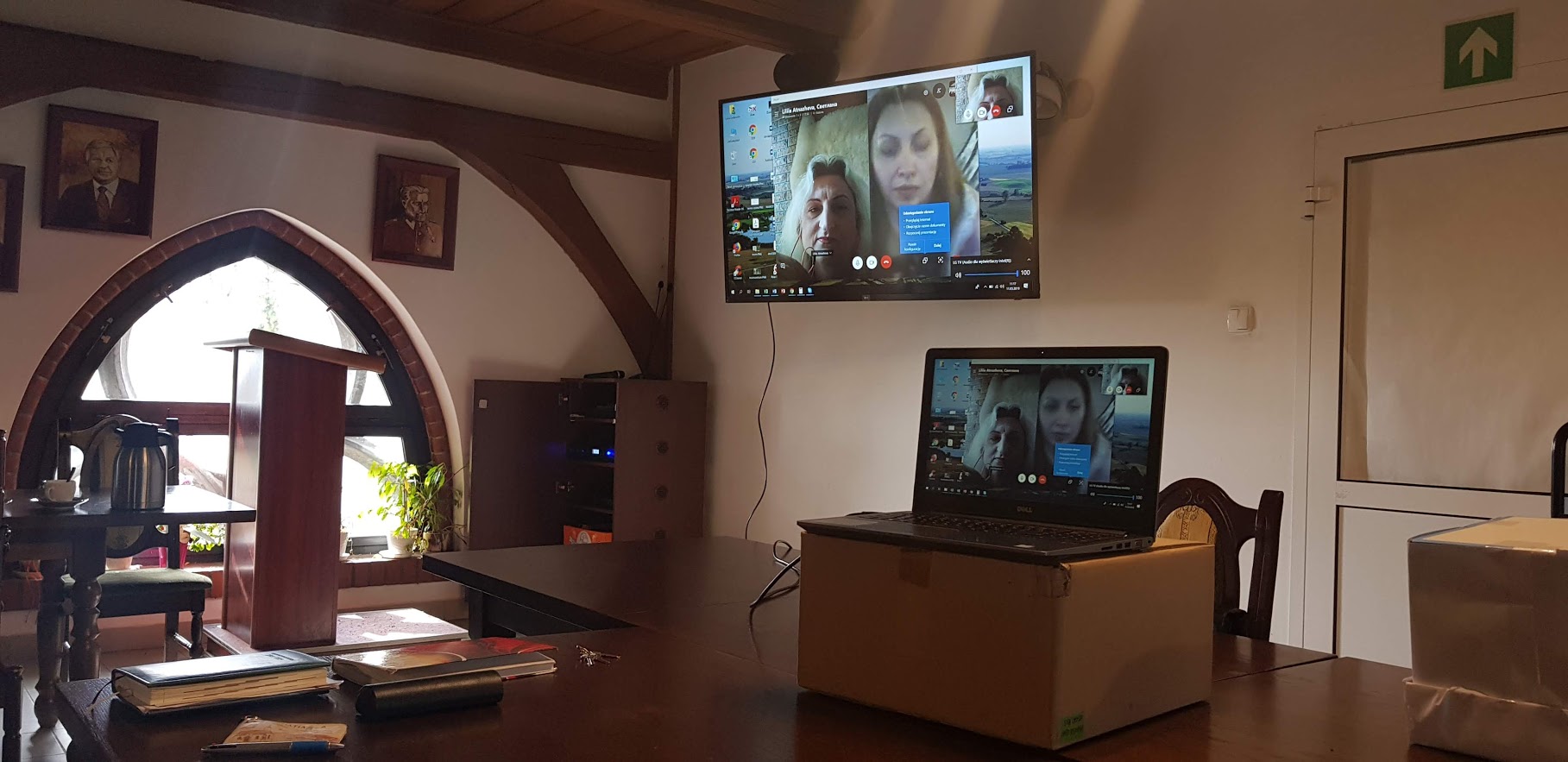 05.03.2019  Spotkanie w sprawie biegu
 06.03.2019  Sesja RG
 07.03.2019 Spotkanie w Stowarzyszeniu Przyjazny 			          Uśmiech
 08.03.2019 Spotkanie z komendantem policji
			 Spotkanie z Dawidem Okońskim	
			Dni kobiet w Piątkowie i Błachcie
 11.03.2019 Wideokonferencja z Ukrainą
			 Udział w programie Samorządni TVP Bydgoszcz
12.03.2019 Podpisanie umowy PROW
		 Posiedzenie Gminnego Zespołu 					   		 Zarządzania Kryzysowego 
 14.03.2019 Spotkanie z kierownikiem PZD
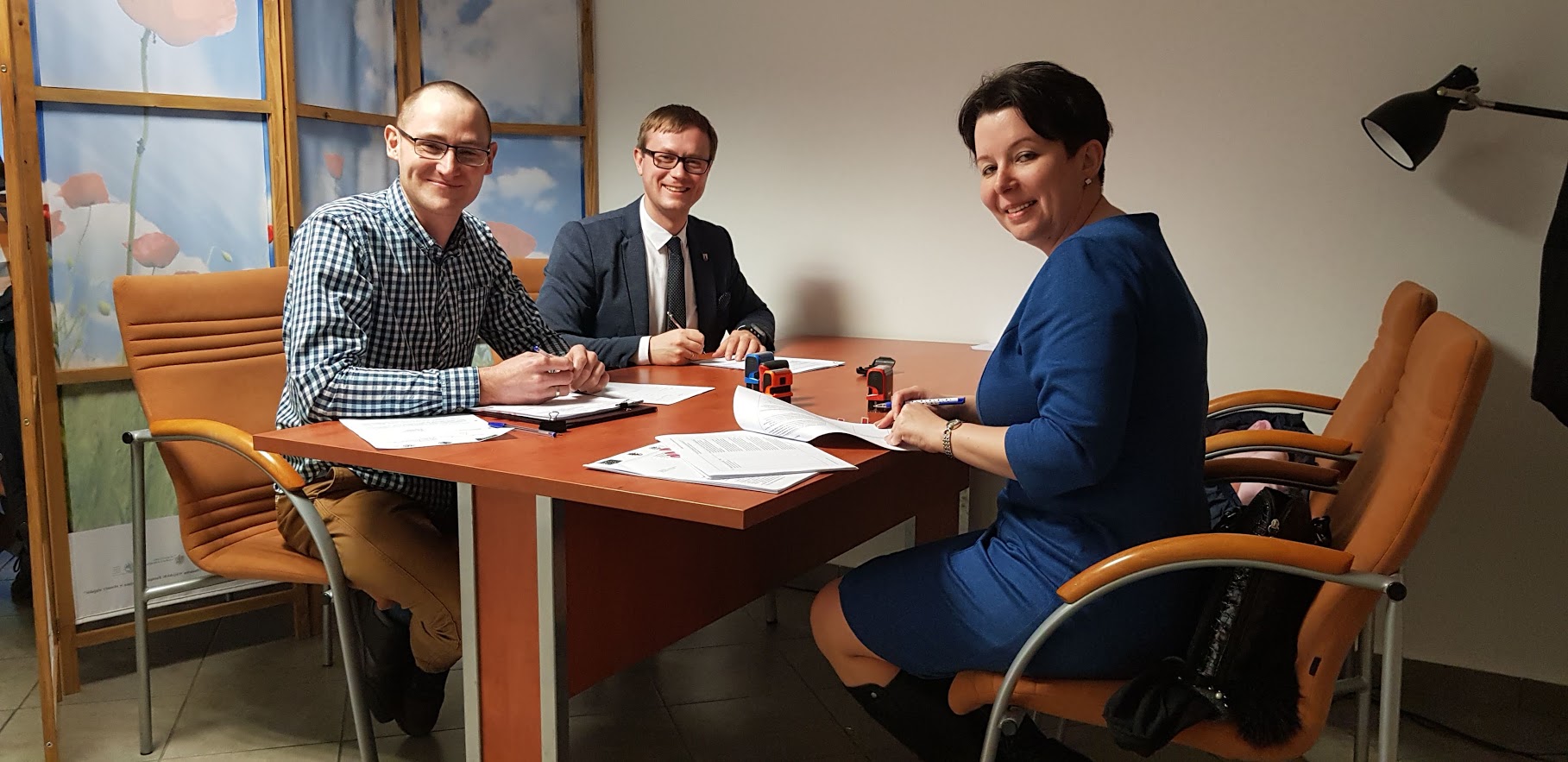 16.03.2019 – 26.03.2019
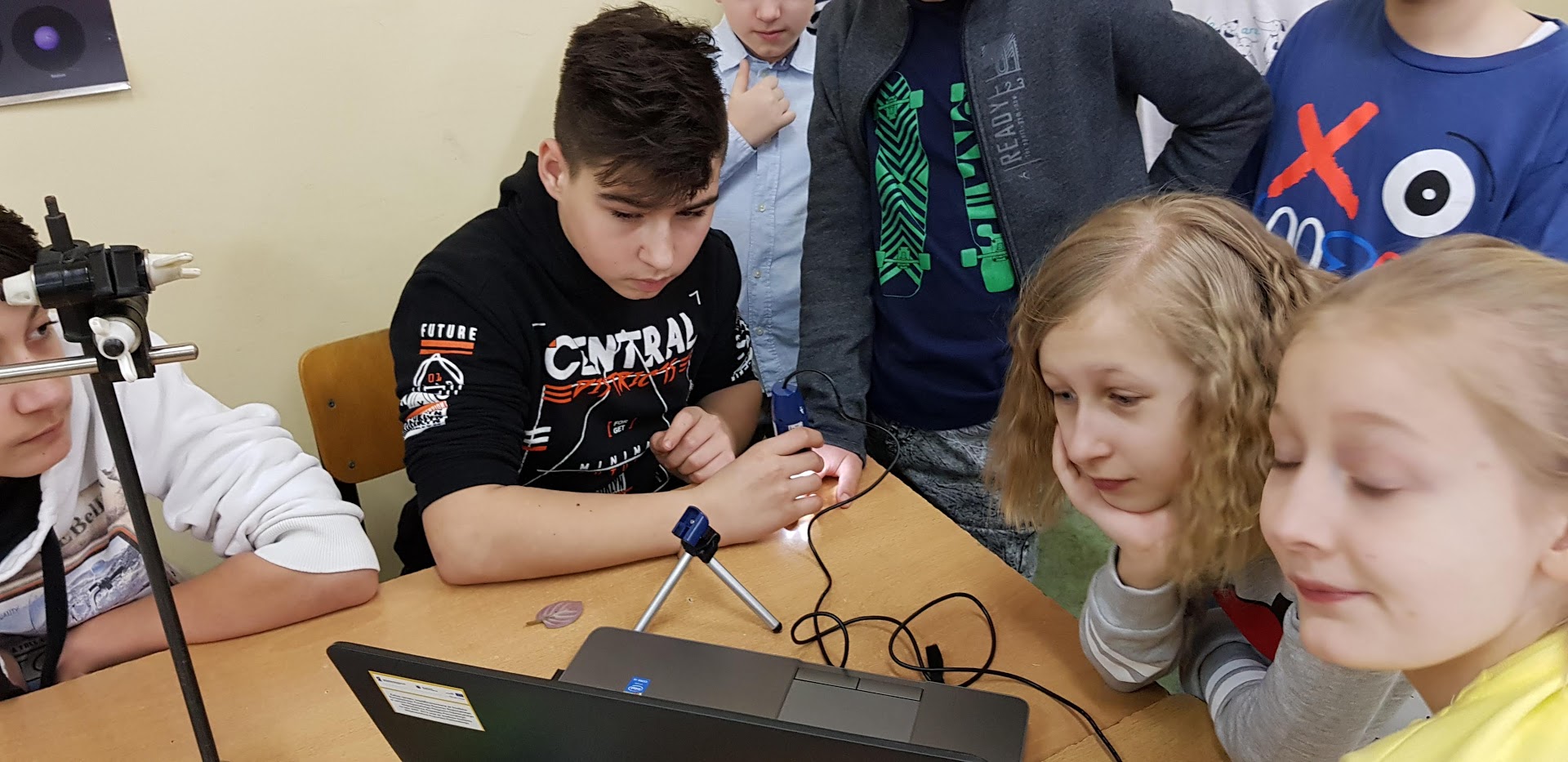 15.03.2019 Spotkanie z PSG
 16.03.2019 Zebranie wiejskie w Strucfoniu
 18.03.2019 Konwent wójtów
			   Zebrania Drzonowo Lipienek
 19.03.2019  Zebrania Kornatowo Mgoszcz
 20.03.2019 Zebrania Wierzbowo i Linowiec 
 21.03.2019 Dni nowoczesnych technologii 
			   Zebrania  Bartlewo, Błachta
 25.03.2019 Spotkanie ze starostą
			   Zebrania Krusin, Pniewite
 26.03.2019 Zebrania Piątkowo, Krajęcin
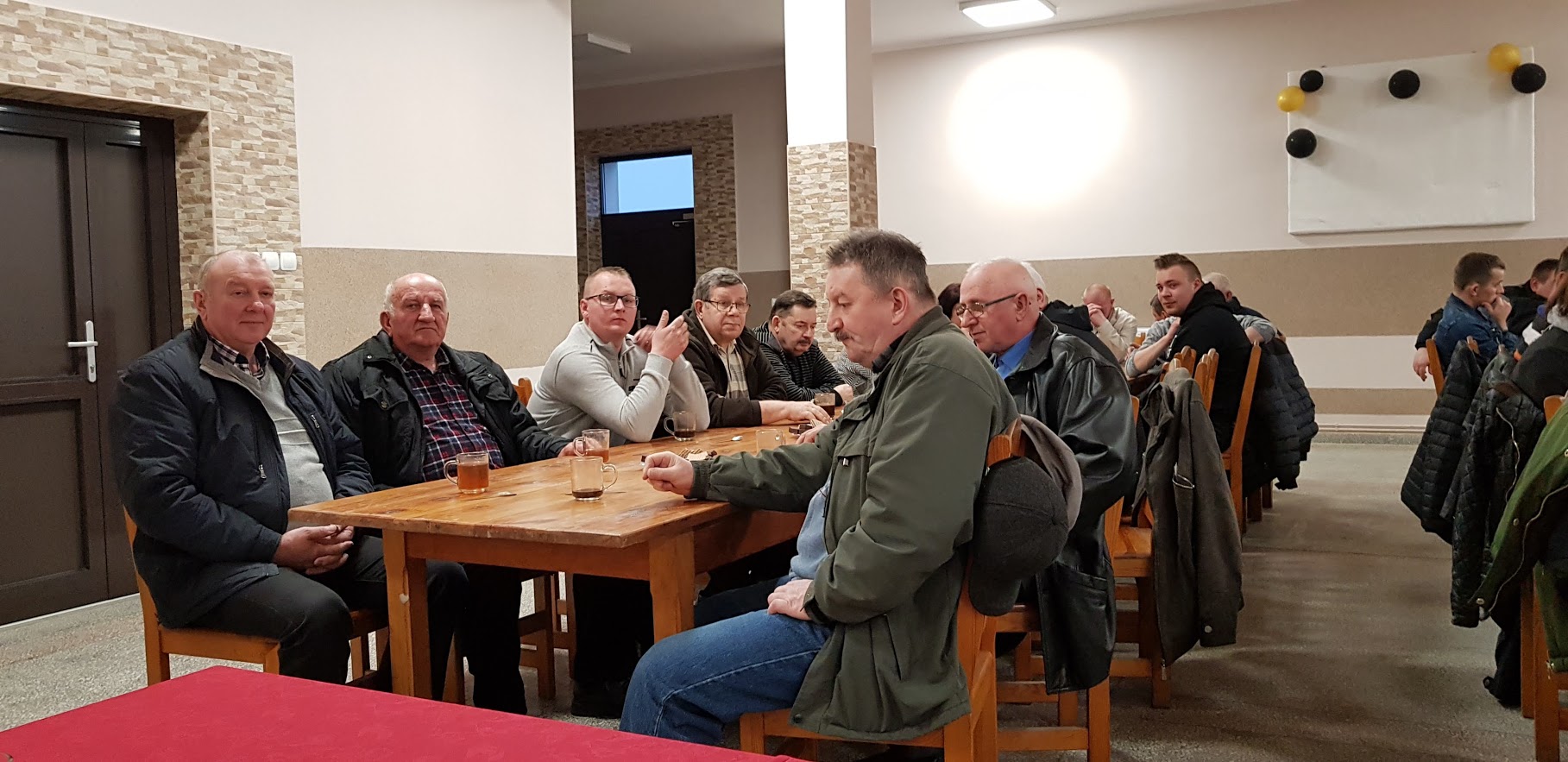 Zmiany w sołectwach
Drzonowo – pani Monika Wonatowska
Strucfoń – pan Mariusz Fota
Bartlewo – pan Marcin Szpadziński
Wierzbowo – pani Anna Pawlak
Piątkowo – pan Tadeusz Kiliszek
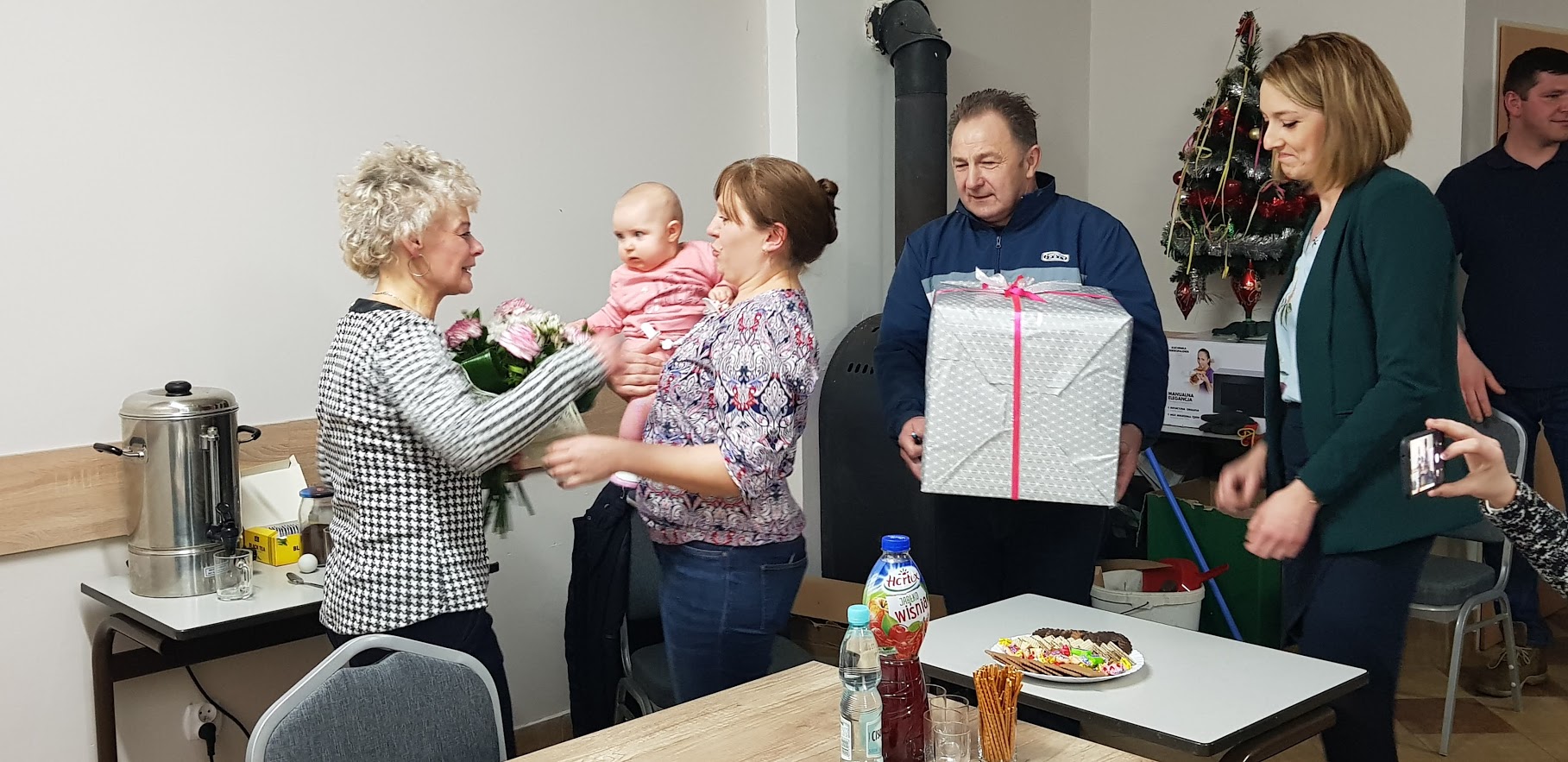 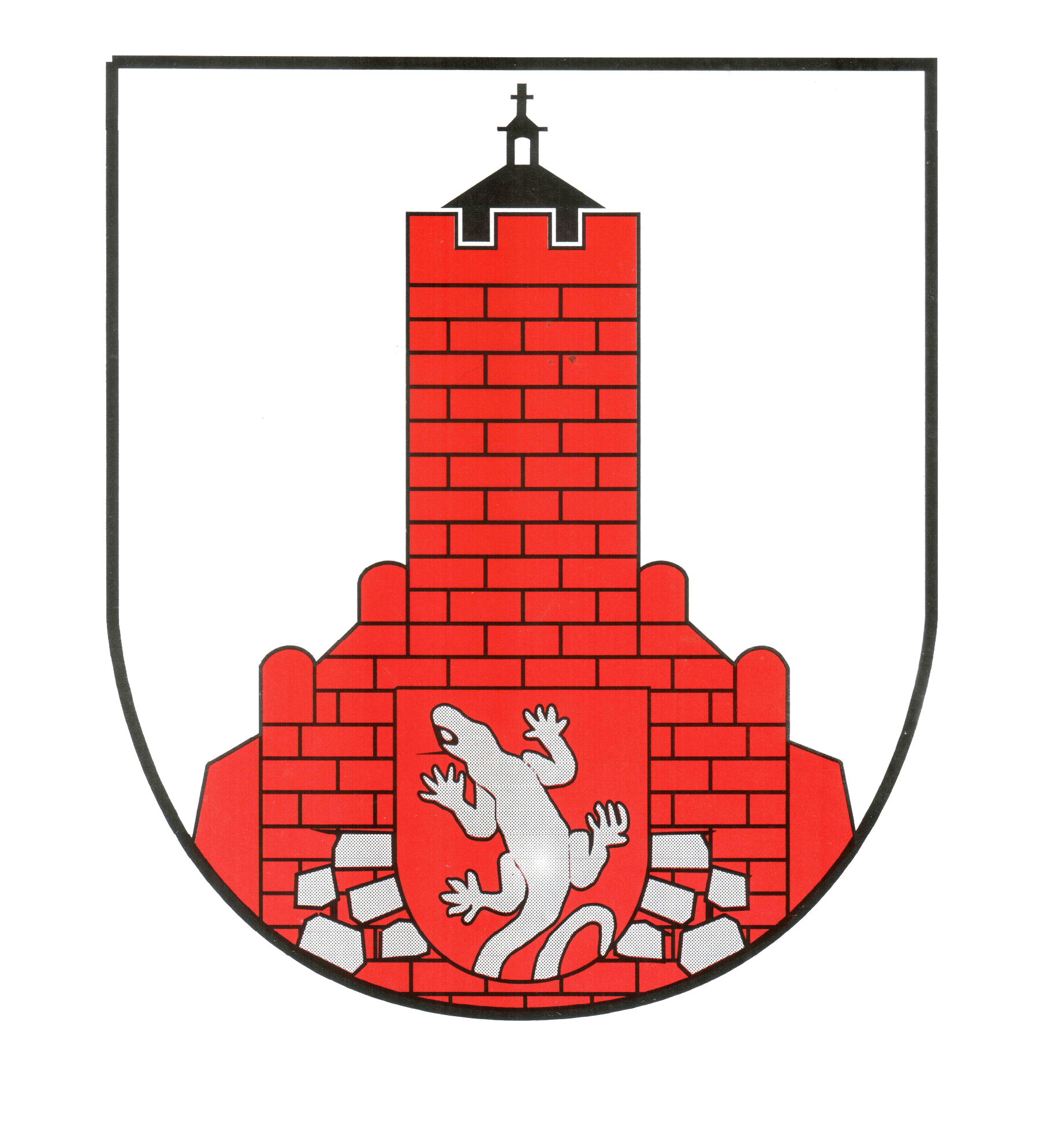 Dziękuję za uwagę
Jakub Kochowicz
Urząd Gminy Lisewo
Ul. Chełmińska 2
86-230 Lisewo
www.lisewo.com
Tel. 501 781 069
Email: wojt@lisewo.com